Inculcating Research culture at PASUM
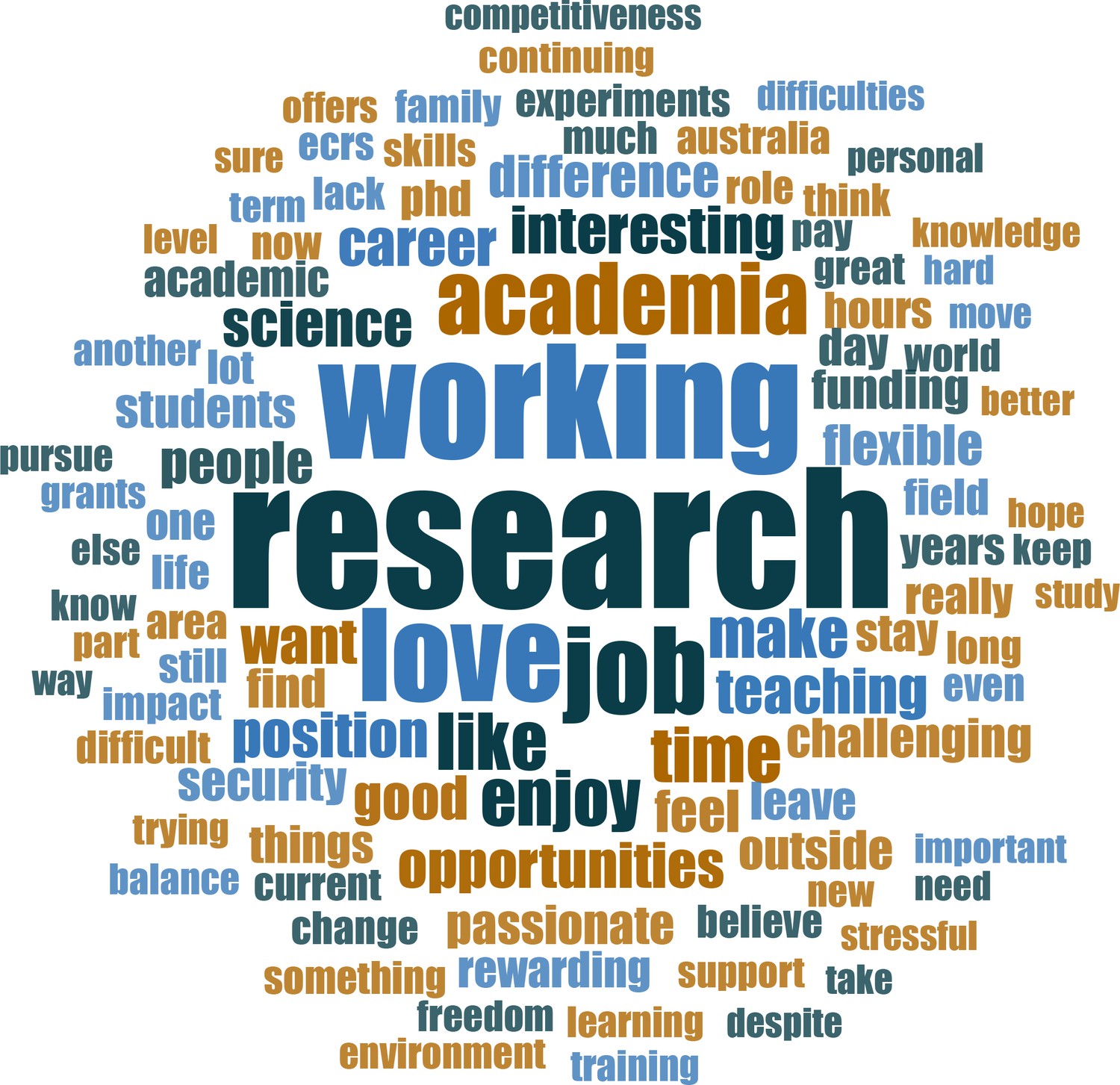 This Photo by Unknown author is licensed under CC BY.
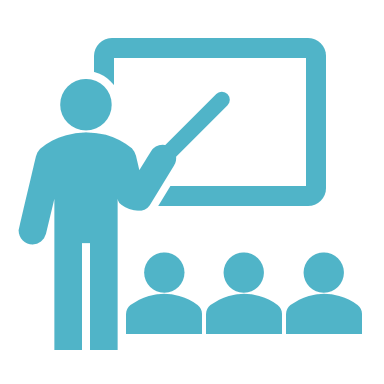 What is our core business?
But...are heavily evaluated on Research
3
80%
20
10
5
26
5
RM300,00
2
2
85%
65%
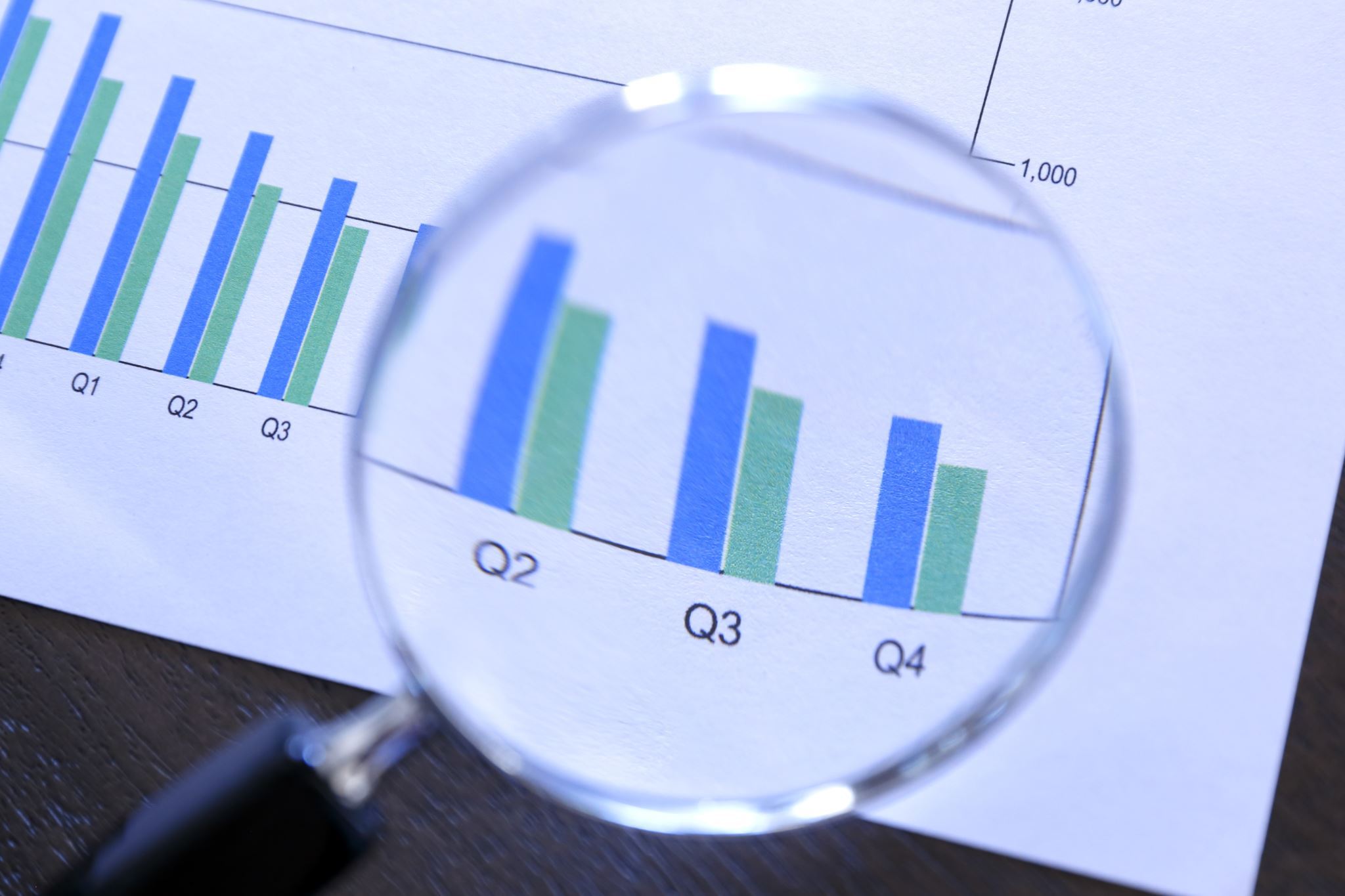 What is research?
A systematic investigation
Gathering data
Analyzing data
Interpretation to discover new knowledge
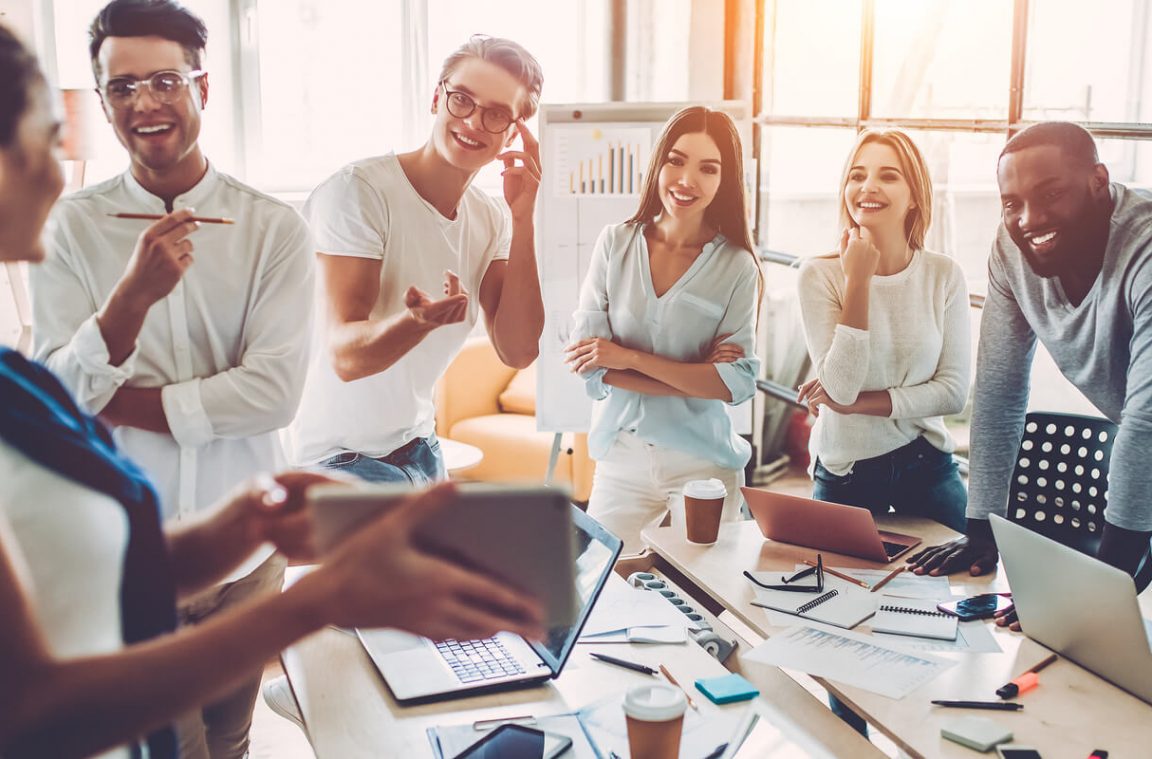 This Photo by Unknown author is licensed under CC BY-NC-ND.
Driving to work – best route depending on hours and peak traffic
Restaurant – research the best kid friendly with affordable
Parenting / Marriage 
Work – teaching / learning / students' experience / facilities / curriculum / monitoring etc
Daily activities that involves research
How to make research journey an ease / enjoyable?1. Find a clique partner / gang2.  Research what you are interested3. Small goals (daily/weekly)4. Celebrate milestones
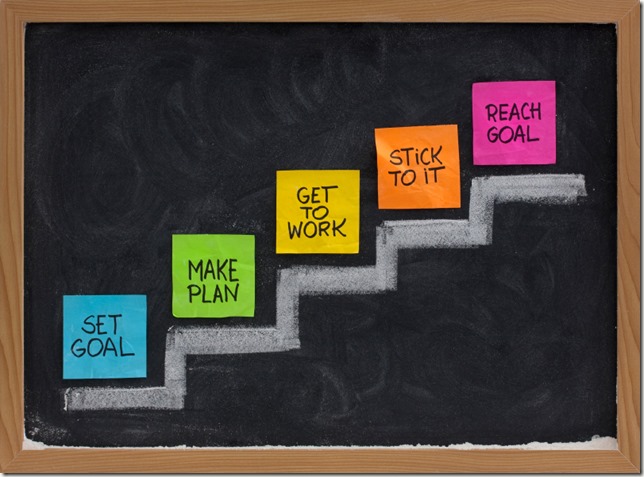 This Photo by Unknown author is licensed under CC BY-NC-ND.
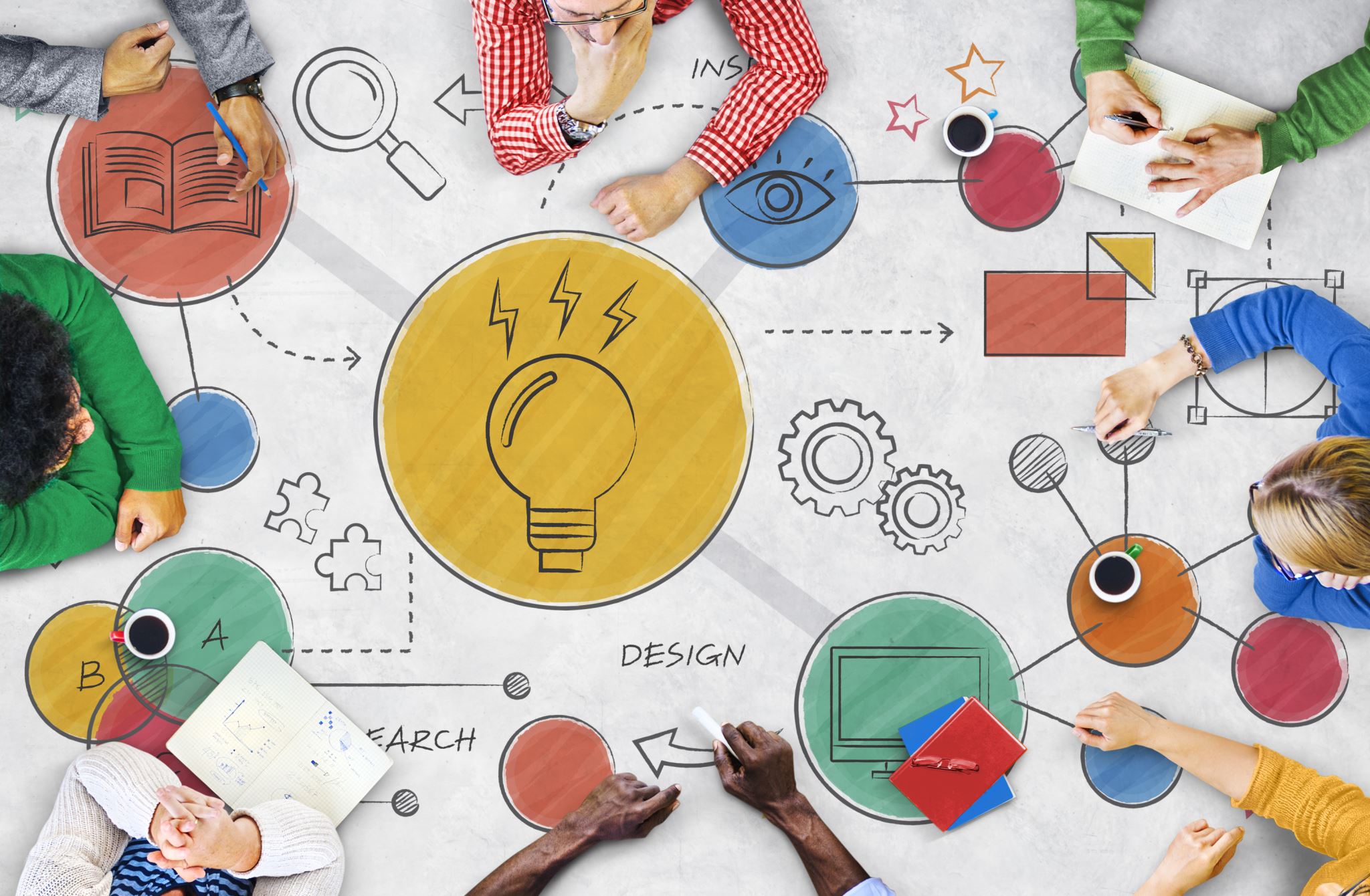 Research ideas Workshop: Objectives ?
1.  To list down research ideas that our staffs are interested with
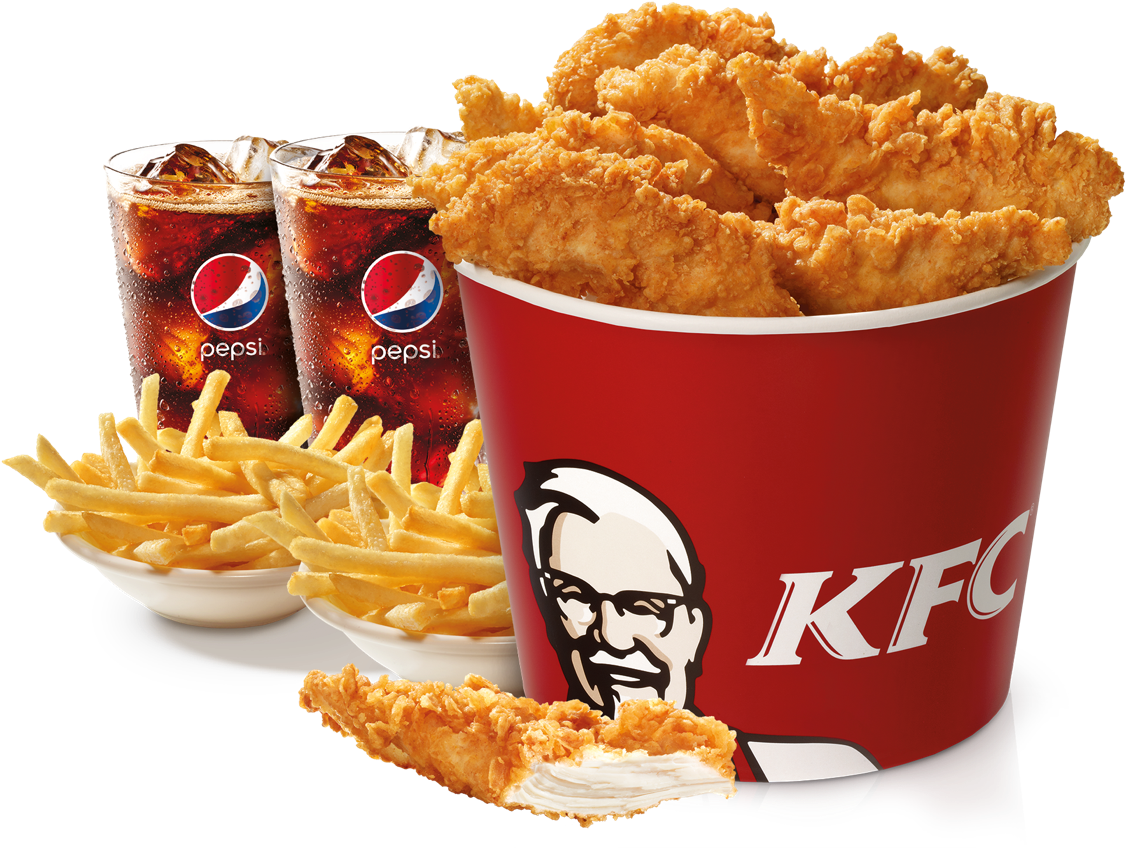 Group with longest list of research ideas (ratio to number of group member)
RM 100 KFC vouchers!
This Photo by Unknown author is licensed under CC BY-NC.
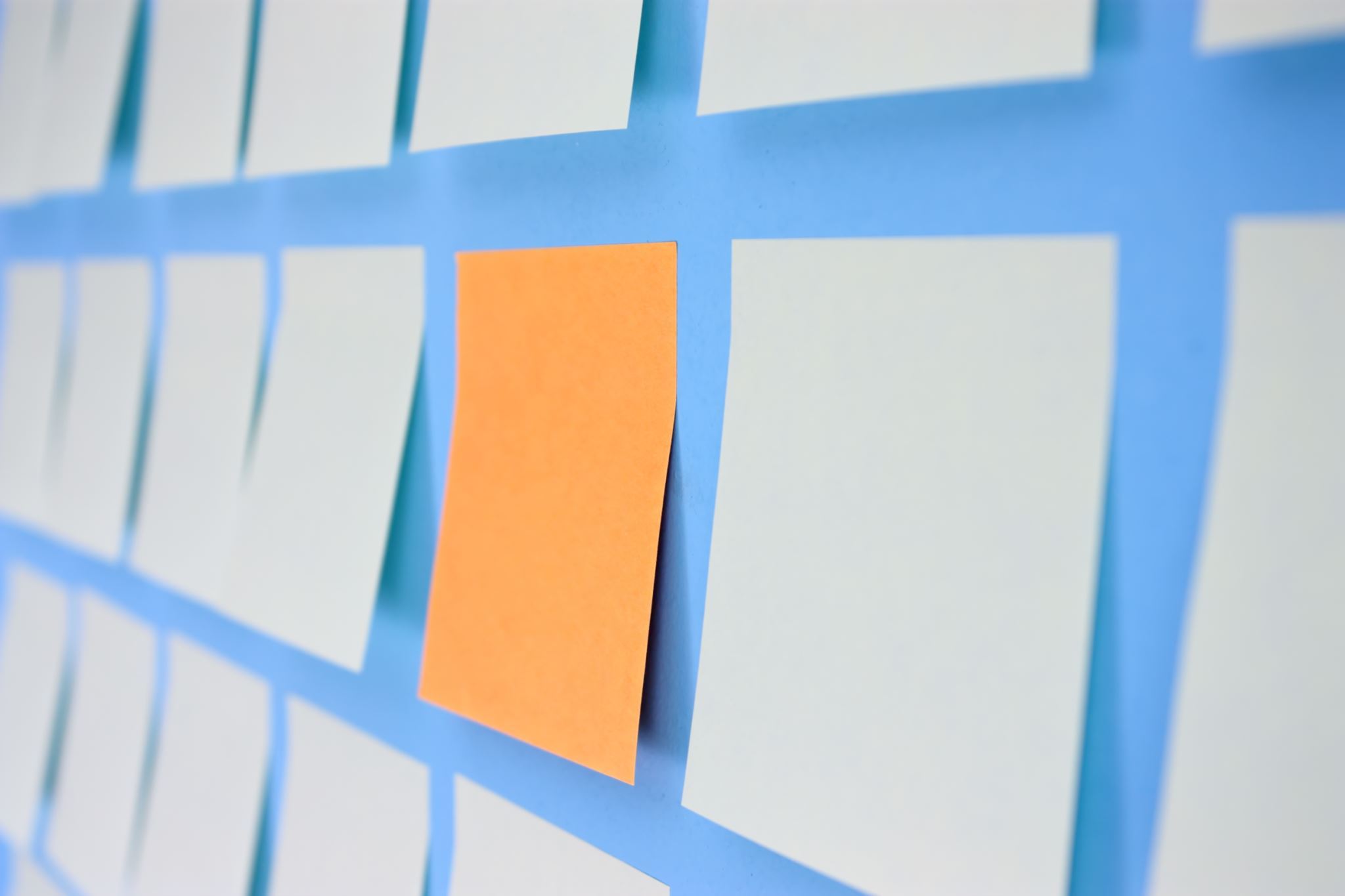 Reality check...are we capable to do all in the list?
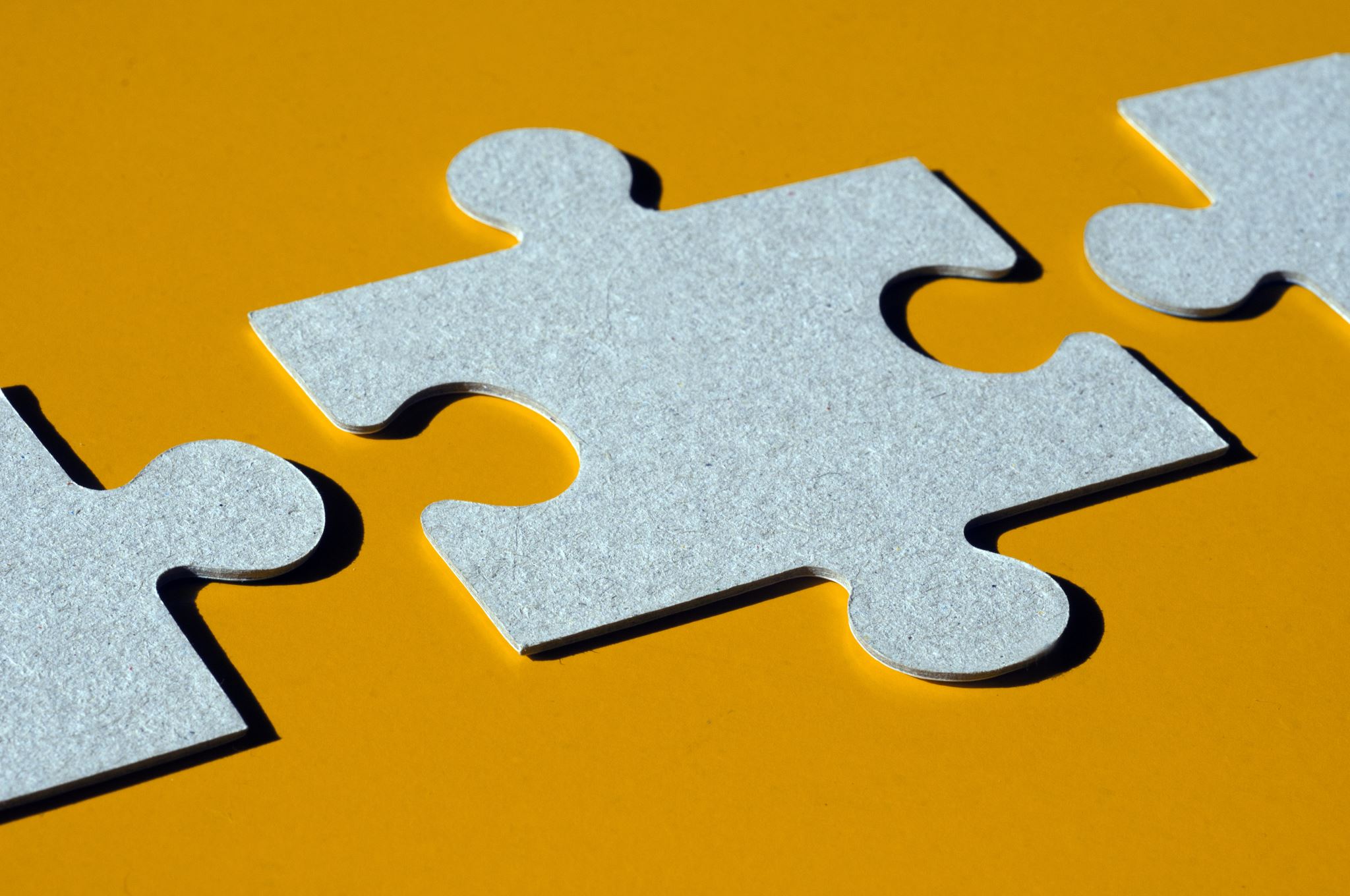 Why this is important for PASUM?
Helping management to 
Determine niche area for PASUM
Strategize and negotiating KPIs with top management
Develop staffs' talent and career path
determine potential grant 
determine Potential partners
Achieving Universiti Malaya
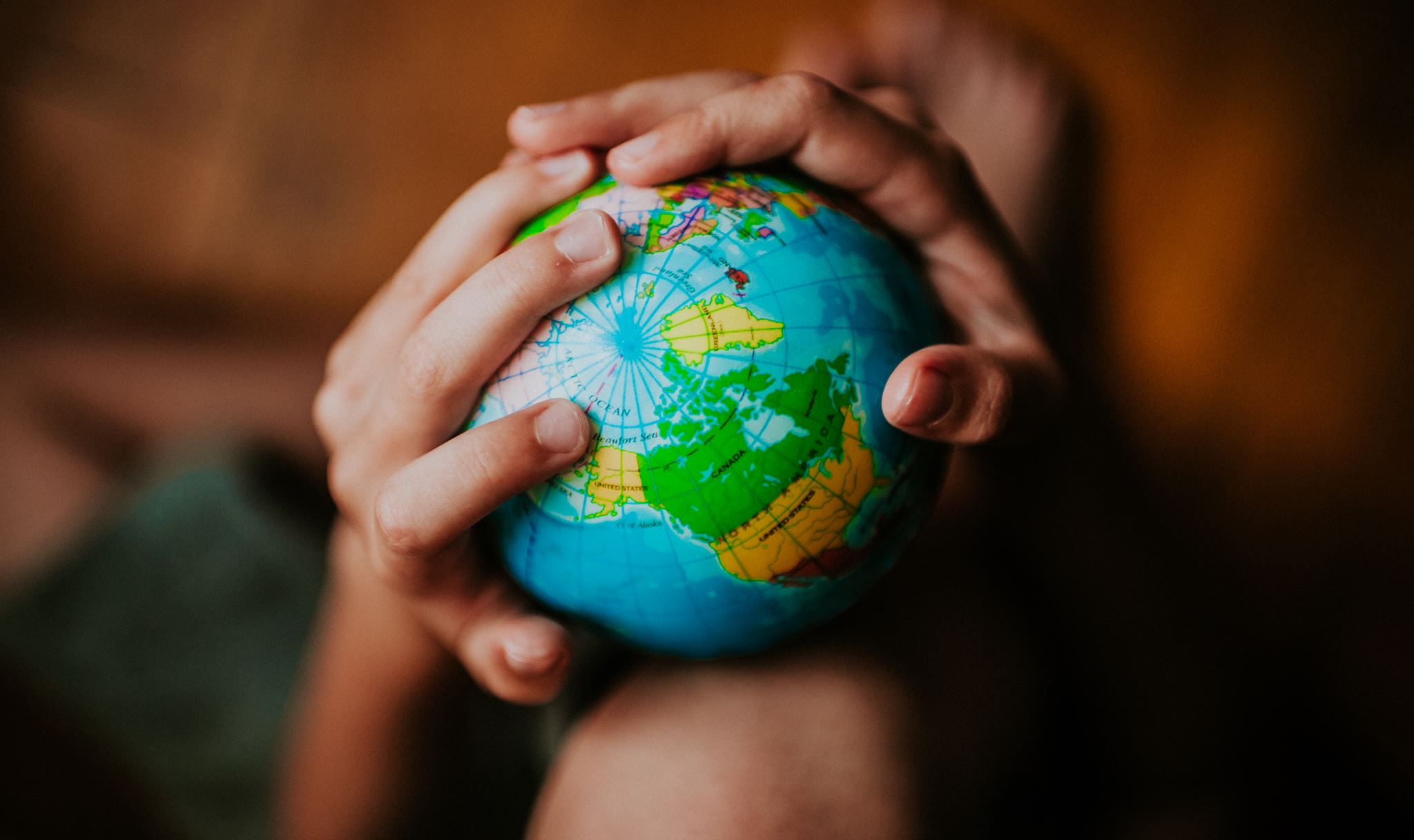 Vision: 
A global university impacting the world

Mission: 
Pushing the boundaries of knowledge and nurturing aspiring leaders
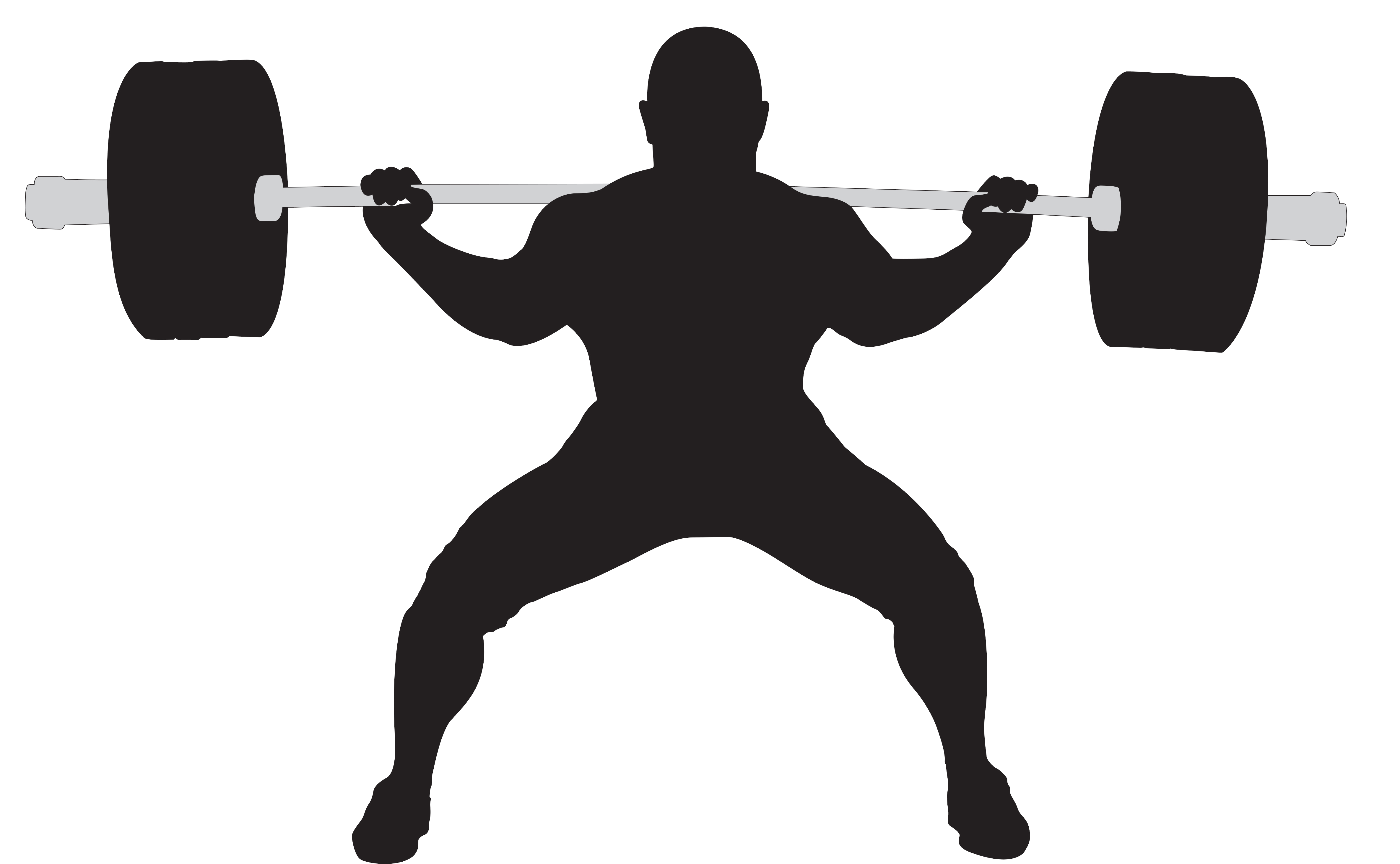 Our Strength
Lets go!
This Photo by Unknown author is licensed under CC BY-NC.
Workshop Tentative
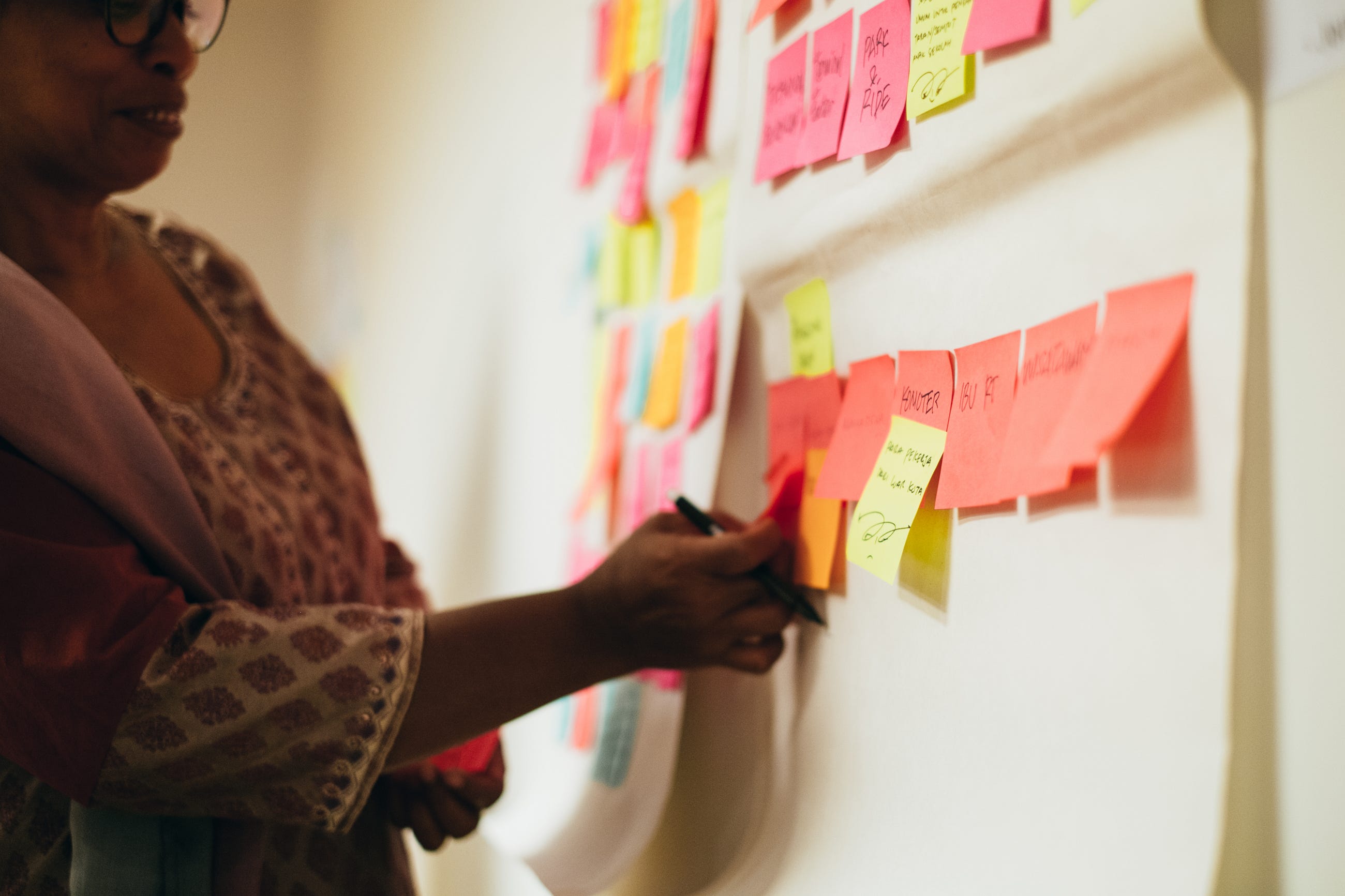 This Photo by Unknown author is licensed under CC BY-SA-NC.
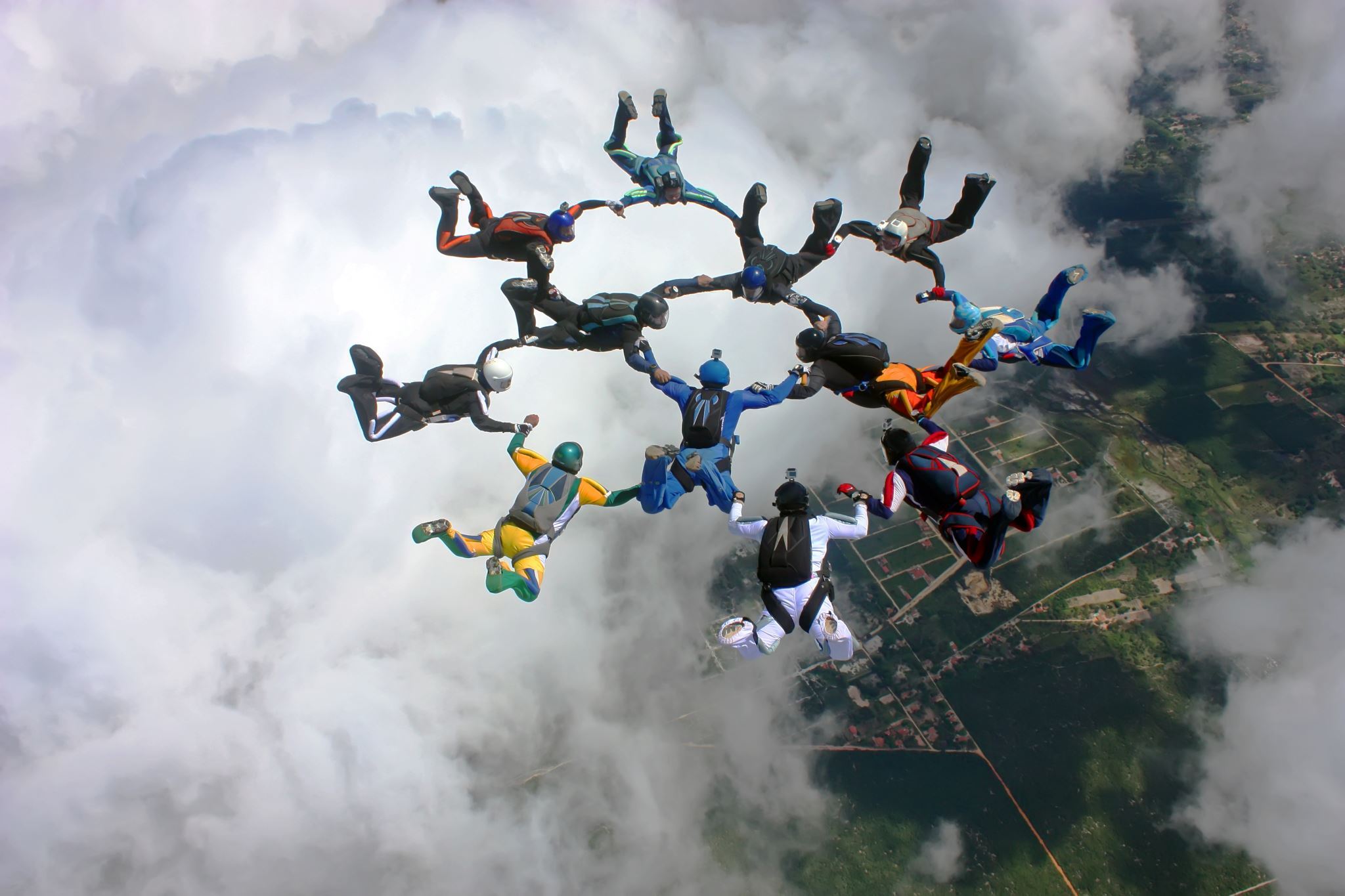 Enjoy the workshop!
Please fill up your research interest to divide you into small groups here: 
https://docs.google.com/spreadsheets/d/1meFuVQ_bhSSgddZBEyypF66ijtpE-ggh/edit?usp=sharing&ouid=111117201605796676948&rtpof=true&sd=true

Please fill up your deliverables / output of research at the link above before leaving the workshop. 
Thank you!
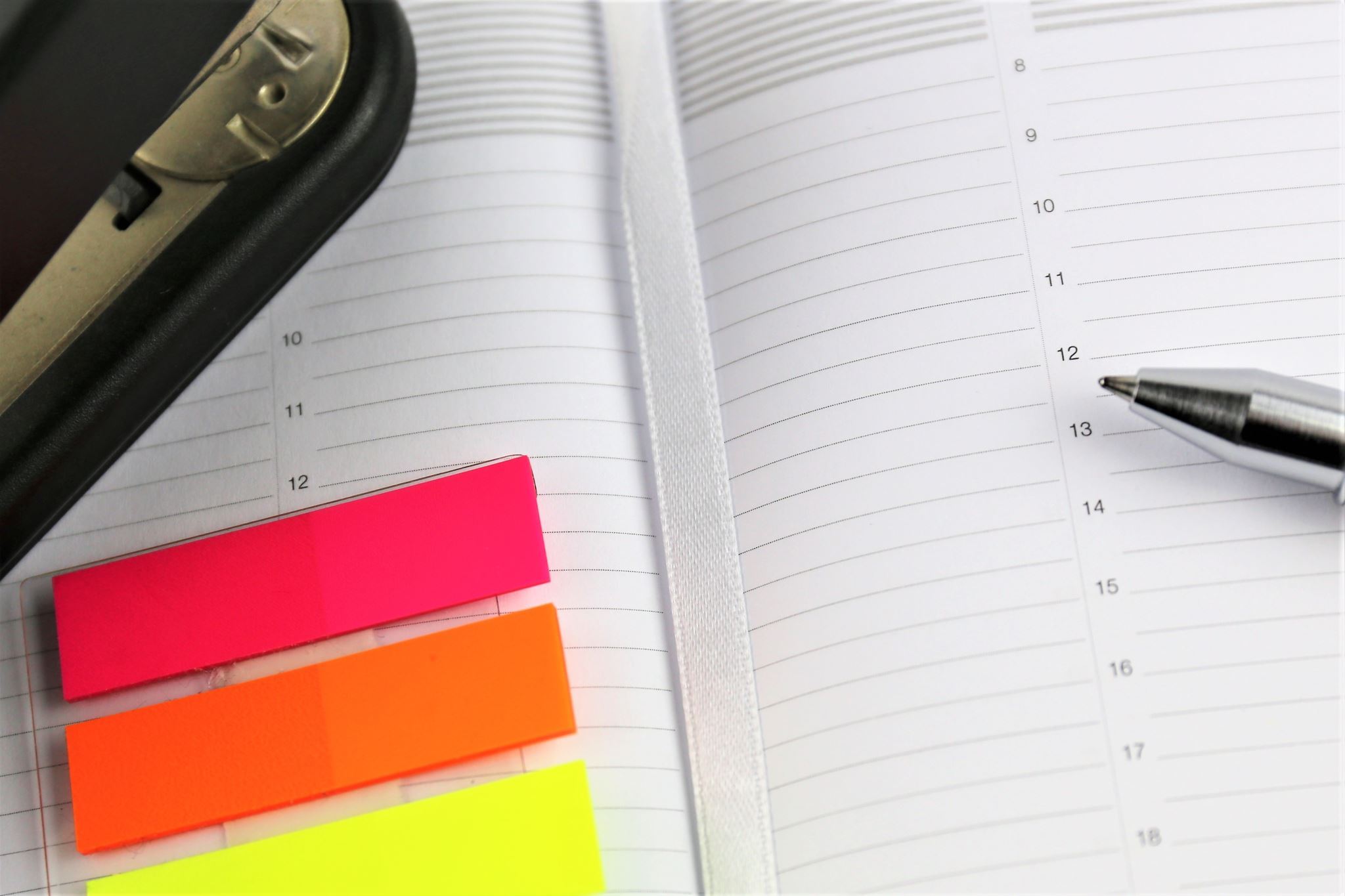 List of Research ideas  (Template)Group name: xx
Group member:
Xx
Xxx
Xxxx
Xx
Xxx
.
.
.
.
.
30. xxxx